Shortness of Breath
Abdulrahman Al Frayh
Professor of Pediatrics  Consultant Pediatric Pulmonologist
King Saud University
Airway Differences Between Adults and  Children
Small airways are more easily blocked.  Child's tongue is larger.
Infants are nose-breathers.
–	Suctioning nasopharynx improves  breathing significantly.
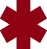 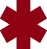 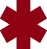 Chest and Abdomen
Increased elasticity of chest
Primarily abdominal breathers (infants  primarily nose-breathers)
Less protection than adults for internal  organs
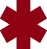 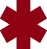 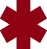 QUALITIES OF DYSPNEA
Arise through cortical  motor	command
Work/effort
Stimulation of airway  receptors
Tightness
Imbalance when ventilation  increases
Hunger for  air
Am Respir Crit Care Med. Vol 185,2012
CAUSES OF DYSPNEA
ASSESMENT OF DYSPNEA
History
Work/effort
Acute dyspnea
Chronic dyspnea
Associated symptoms
Positional dyspnea
CHARACTERISTICS OF	HISTORY
Intermittent dyspnea
Reversibl causes
Acute bronchoconstriction  Congestive heart failure  Acute pulmonary embolism  Pleural effusion
Persistent dyspnea
Irreversibl causes
COPD
Interstitial
Chronic pulmonary embolism  PAH
Diaphragmatic dysfunction
/anomalies
Chest wall disorders
Cardiovascular Disease
Acute dyspnea can be caused by disturbances of the heart  rhythm, failure of the left ventricle, mitral valve dysfunction,  congenital heart disease or an embolus.
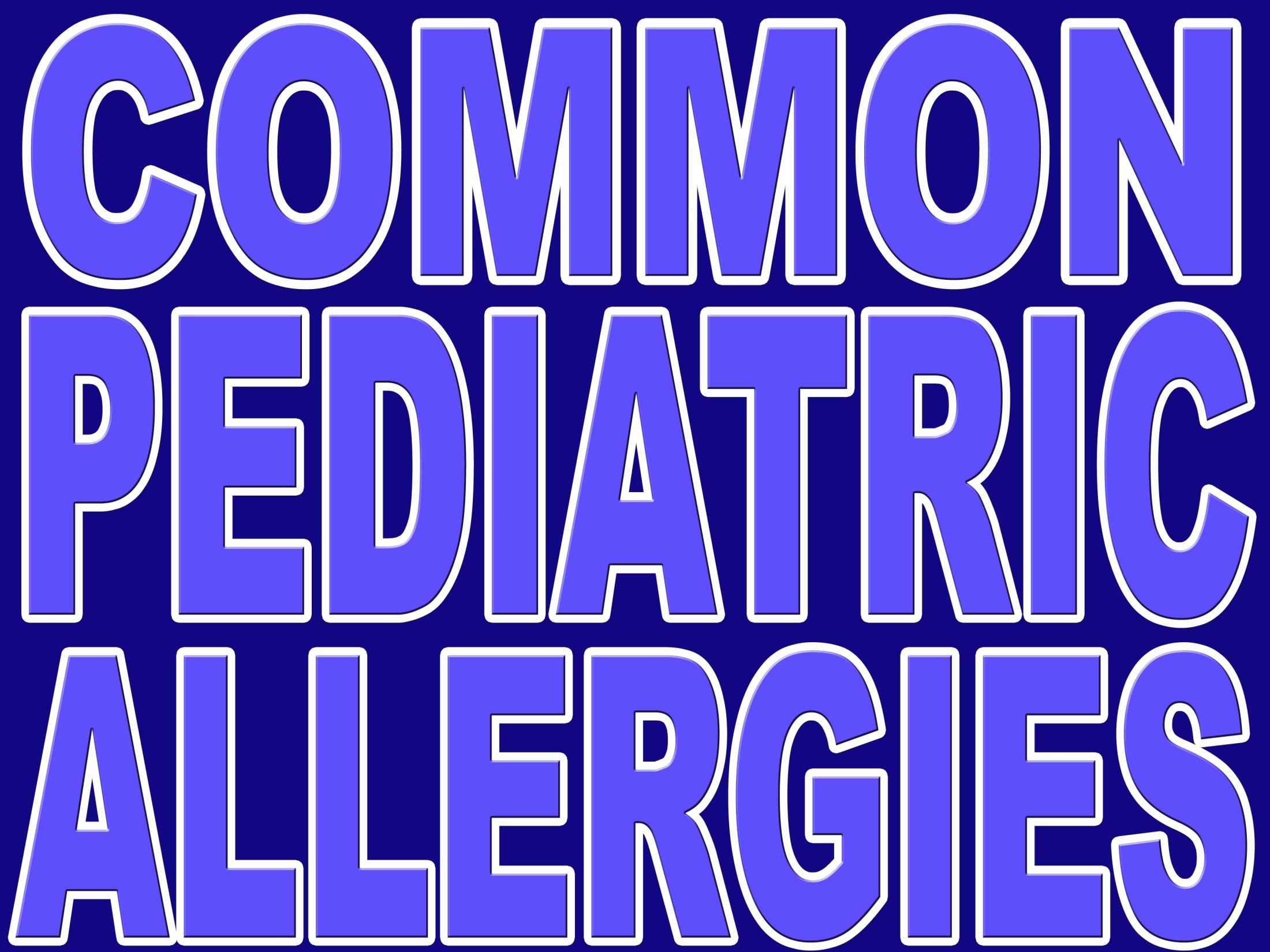 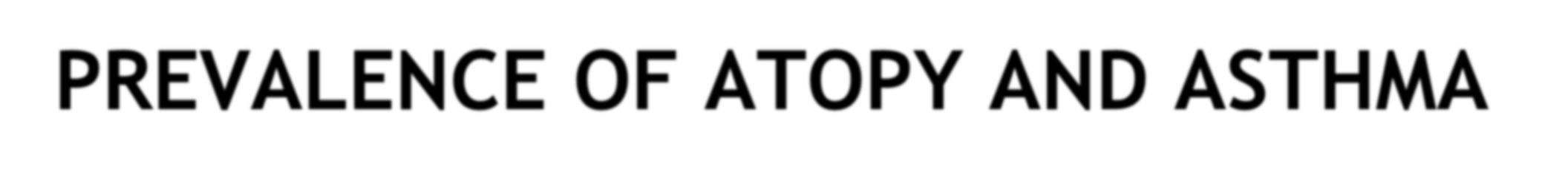 PREVALENCE OF ATOPY AND ASTHMA  IN PRIMARY SCHOOL CHILDREN IN  AUSTRALIA
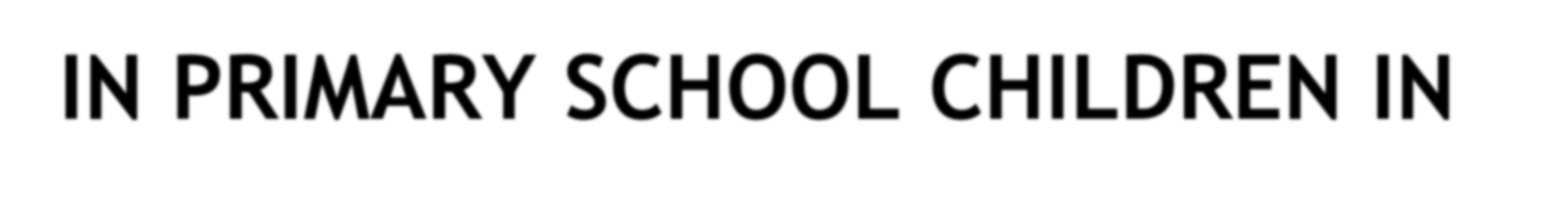 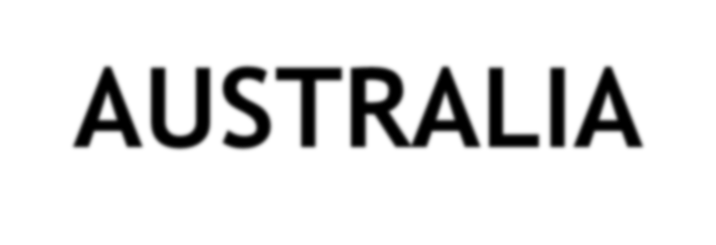 Prevalence of Asthma, Rhinitis and  Eczema in Saudi Arabia
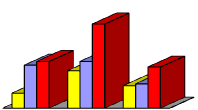 50
40
30
20
10
0
45
Percentage
25
25
23
22
20
13
12
8
Asthma	Rhinitis	Eczema
1986: n=2123, 1995: n=1008, 2001:n=1014
Middle Bar indicates Physicians’ diagnosed Asthma
Red Bar indicates highly suspected asthma
GeLL and Coombs classification of hypersensitivities.
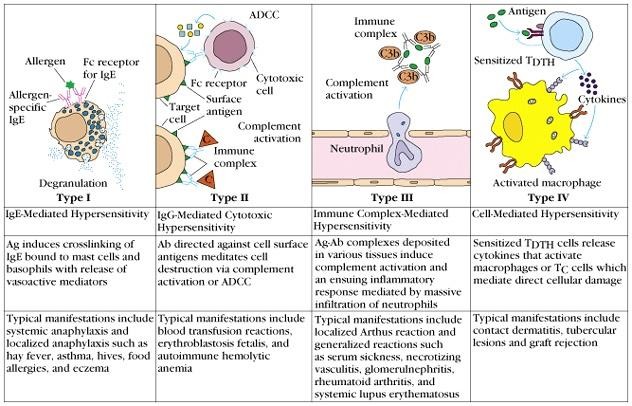 AllergyType I

IgE Mediated


Classic
FcRI Triggers Release of Mediators
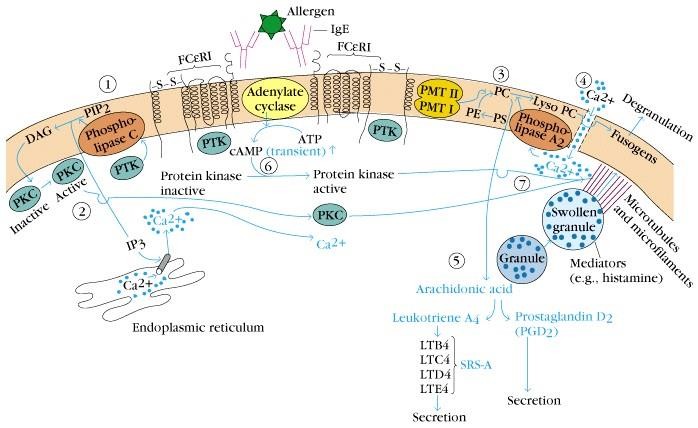 Early mediators
cause immediate symptoms
e.g. histamine (preformed in granules)  leukotriene C4 and prostaglandin D2
are quickly made 2' mediators
Type IV DTH  Contact	dermatitis
▶	The response to poison oak is a classic Type IV.
▶	Small molecules act as haptens and complex with skin proteins to be taken up by APCs and  presented to Th1 cells to get sensitization.
▶	During secondary exposure Th1 memory cells become activated to cause DTH.
The history is the most important element in  the evaluation of allergy. Key features of the  history are:
Worsening of symptoms on exposure to aeroallergens
Seasonal variation in symptoms related to pollination of
trees, grasses, and weeds
A family history of atopic disease
An environmental history assessing exposure to indoor  and outdoor allegens
and the presence of associated allergic conditions
The most important ancillary test to confirm the  diagnosis of allergy is the skin test, which is the  gold standard in this regard. The skin test  results must be interpreted in light of the history  to determine the importance of a positive test.
THE “ATOPIC MARCH”
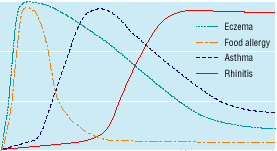 5 Age (years)
IgE levels in blood
 AD is in most cases the first manifestation of the atopic disposition
Modified from Barnetson & Rogers. BMJ 2002, 324:1376–9
0
10	15
Adverse Reactions to Food
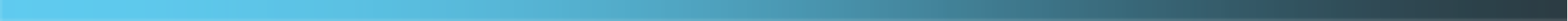 IgE-Mediated
▶ Oral
Allergy  Syndrom  e
▶ Anaphyla  xis
▶ Urticaria
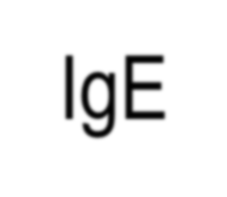 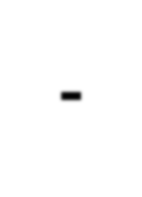 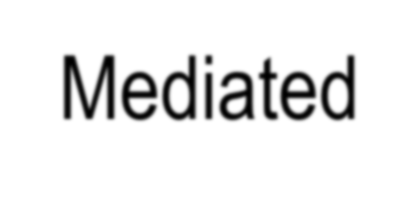 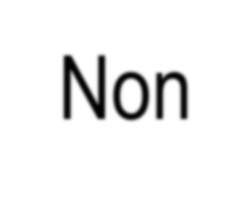 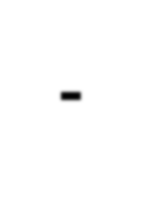 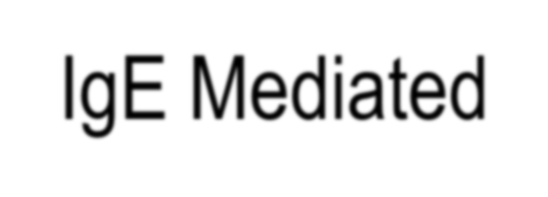 Non-IgE Mediated
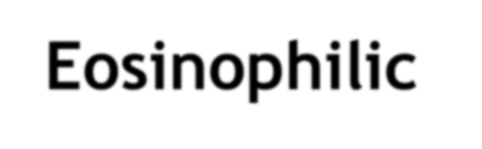 Eosinophilic  esophagitis
Eosinophilic  gastritis
Eosinophilic  gastroenteritis
Atopic dermatitis
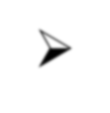 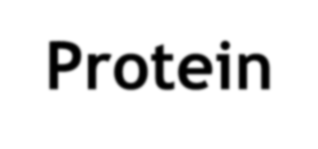 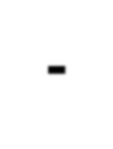 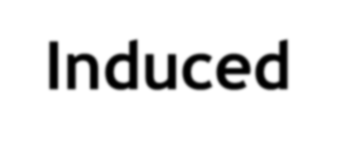 Protein-Induced  Enterocolitis
Protein-Induced  Enteropathy
Eosinophilic  proctitis
Dermatitis  herpetiformis
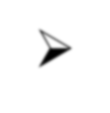 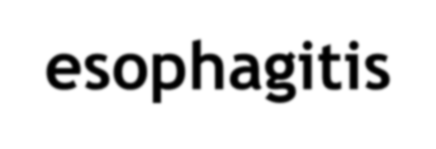 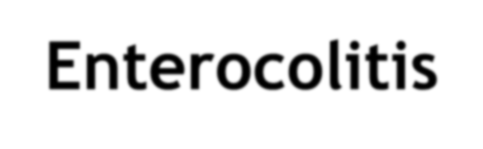 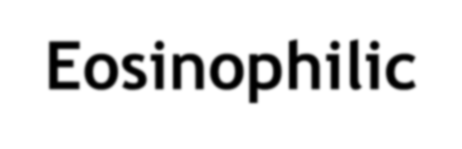 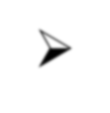 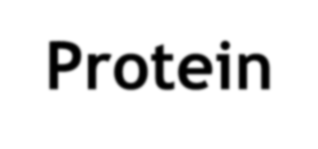 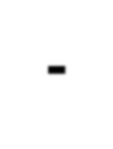 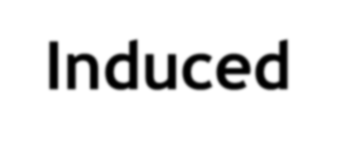 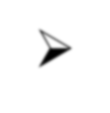 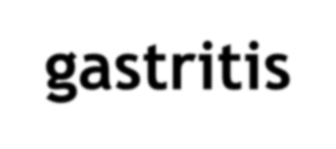 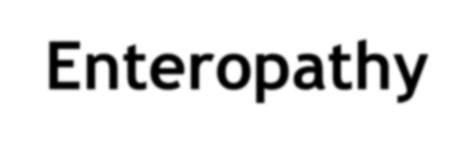 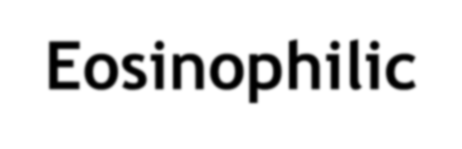 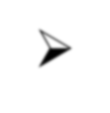 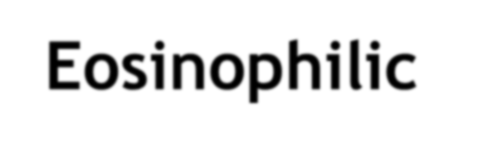 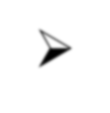 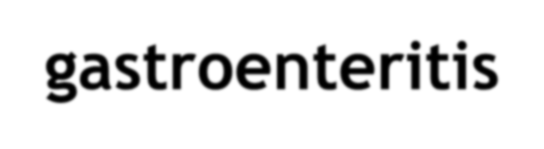 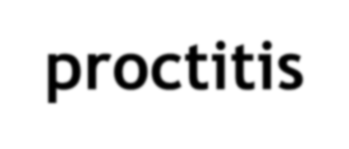 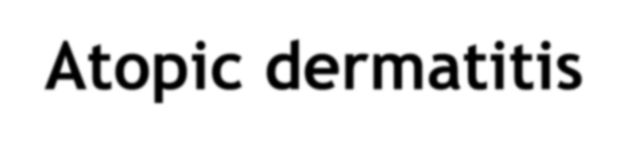 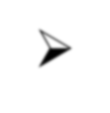 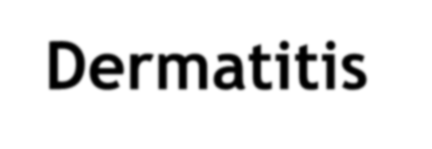 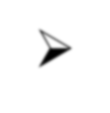 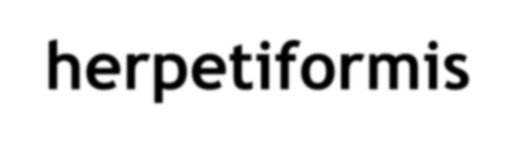 Antigen-Antibody Complex Functions
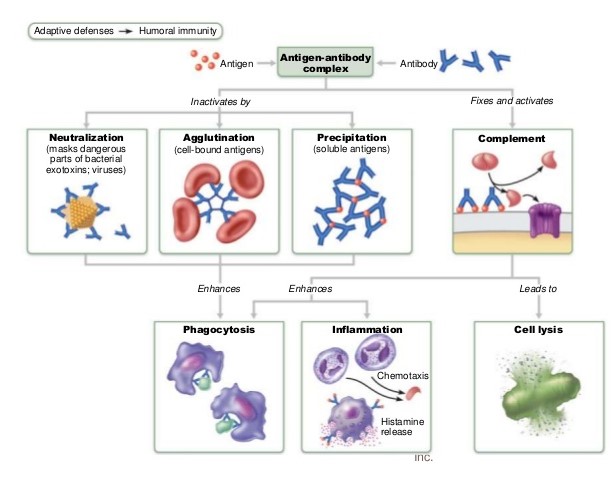 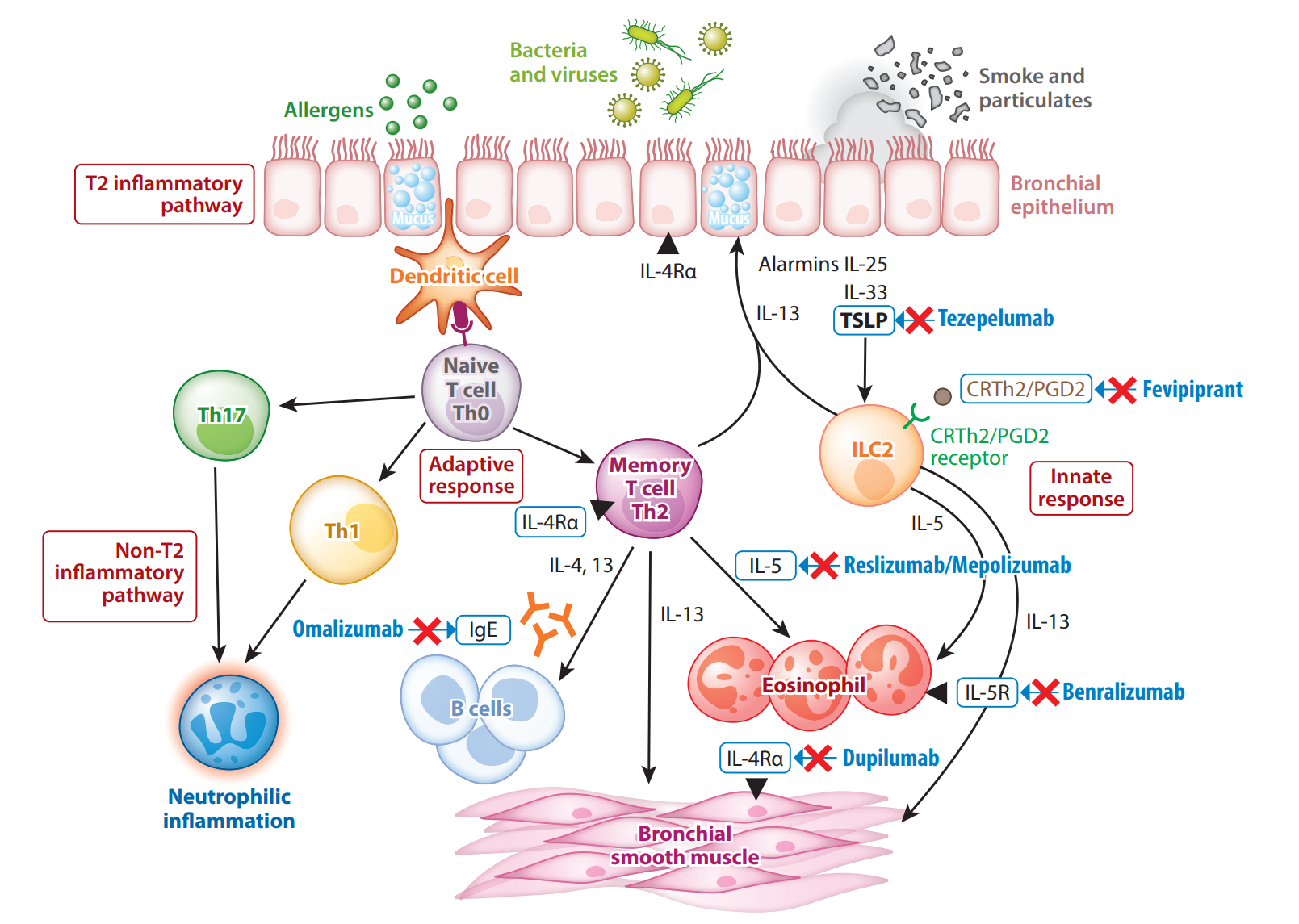 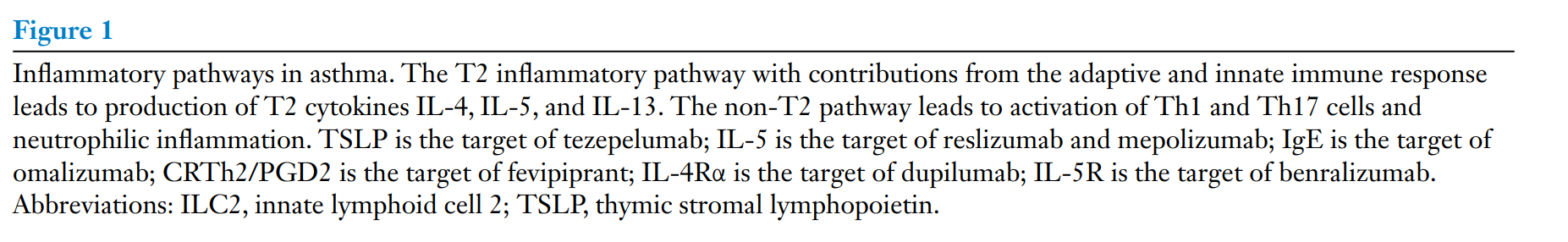 Classes of Antibodies
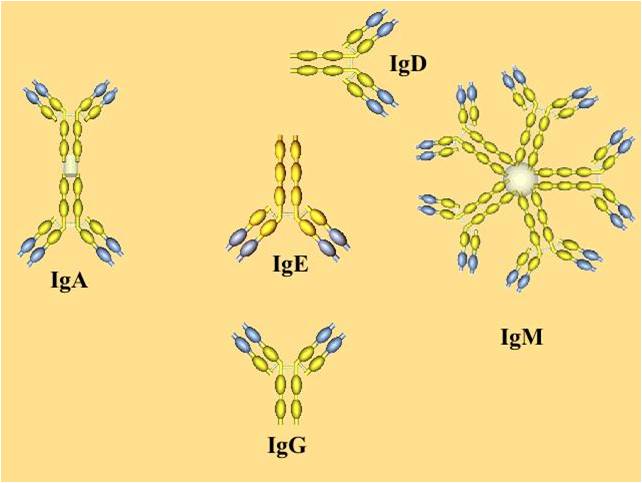 Classes of Antibodies